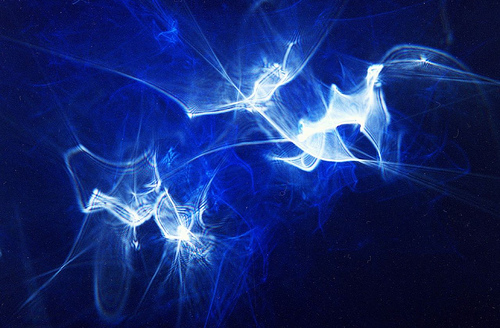 On Being Longsuffering
Longsuffering and PatienceColossians 1:11
Longsuffering: “Self-restraint in the face of provocation which does not hastily retaliate” when wronged
Patience: “Does not surrender to circumstances or succumb under trial”
Must put on a heart of longsuffering,      Col 3:12
Power to see things through
Fruit of the Spirit, Gal 5:22
2
The Longsuffering of GodExodus 34:6-7
It is God’s character in dealing with us
Shows God’s mercy, grace, goodness and truth
It does not disregard (overlook) sin, 34:7
Longsuffering does not forsake when forsaken, Neh 9:16-21
God does indeed punish sin, Neh 9:26-27
Longsuffering gives sinners opportunities       to repent
3
The Longsuffering of GodExodus 34:6-7
God’s longsuffering…
Is the sinner’s warning against complacency and hardening of heart,         1 Pet 3:20; 2 Pet 3:3-4, 5-7
Is the sinner’s opportunity to repent,    Rom 2:4 (Acts 17:30-31); 2 Pet 3:9
Is meant for our salvation, 2 Pet 3:15;          1 Tim 1:15-16
4
We are to be Longsuffering2 Peter 1:4
The new man in Christ has a long temper toward others, Col 3:8-10
Our calling, Eph 4:1-2
Expression of real love, 1 Cor 13:4
Companion of forgiveness, Col 3:13
Mark of true discipleship,                2 Cor 6:4-6
5
We are to be Longsuffering2 Peter 1:4
Areas in which longsuffering is needed,              1 Ths 5:14-15
By not repaying evil for evil, 1 Ths 5:15
When sinned against (forgive), Lk 17:3-4
When preaching the gospel (2 Tim 4:2)
Home (Col 3:18-21)
On the job (1 Pet 2:18-20) 
Our way of life, Eph 4:1-2
6
How To Develop Longsuffering
Give ourselves fully to Christ, Col 3:1-2, 8 (12)
Increase our love for God and others,          1 Cor 13:4
Know the wisdom and power that comes from being longsuffering,     Prov 14:29; 16:32 (14:17; 15:18)
7